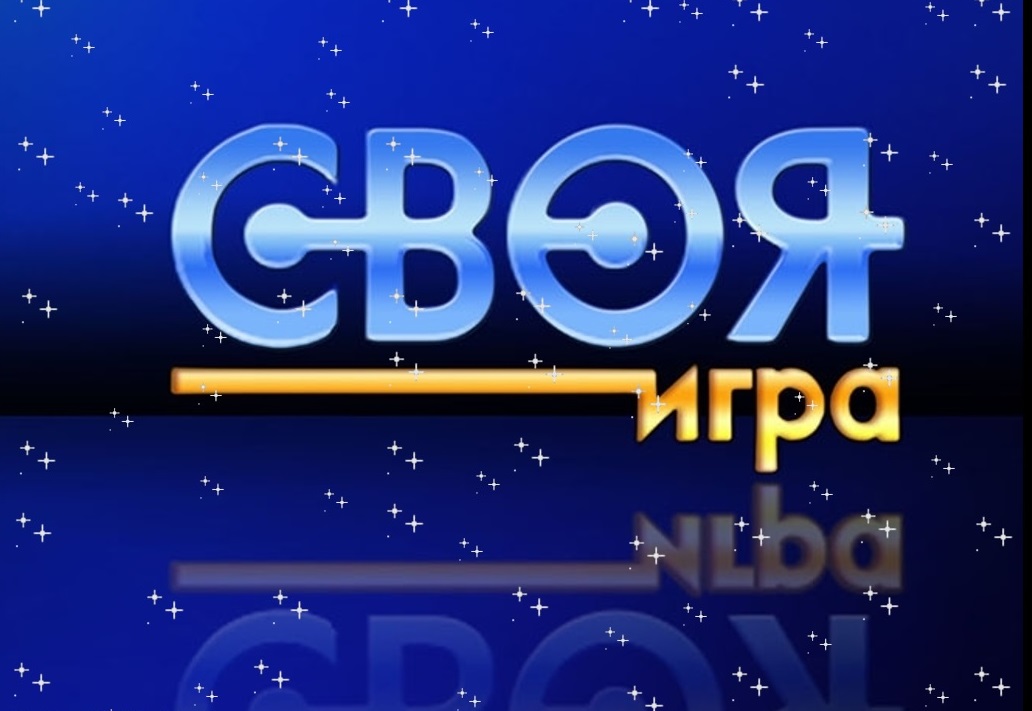 Интерактивная викторина
Имя существительное – это…
Имя Существительное – это самостоятельная часть речи, которая обозначает предмет и отвечает на вопросы «Кто?» и «Что?»
К какой части речи относятся эти красивые слова: волшебный, сказочный, необыкновенный, загадочный, прекрасный?
имя прилагательное
Он предметы оживляет, всех их в дело вовлекает, ЧТО им ДЕЛАТЬ говорит, строго сам за тем следит. Он три времени имеет и спрягаться он умеет. Детям строят много школ, чтоб все знали про ...
глагол
Имя числительное – это….
самостоятельная часть речи, которая обозначает число, количество и порядок предметов. Отвечает на вопросы: сколько? который?
Какие части речи могут иметь род, число, падеж, время и лицо?
Имя существительное, имя прилагательное, имя числительное и местоимение
Что такое предложение?
Предложение – это слово или несколько слов, которые выражают законченную мысль
Какие бывают виды предложений по количеству грамматических основ?
простое и сложное
Какие члены предложения являются главными?
подлежащее и сказуемое
Сколько грамматических основ может быть в сложном предложении?
2 и более
Определите, какое предложение? Простое или сложное? Почему?Гремел гром, и ярко сверкала молния.
предложение сложное, потому что в предложении 2 грамматические основы
Назовите части слова.
корень, приставка, суффикс, окончание, основа
Окончание – это…
изменяемая часть слова, которая служит для связи слов в словосочетании и предложении
Какую часть слов выделяют дугой ?
корень
Основа слова – это…
часть слова, без окончания
Выполните разбор слова «красота» по составу.
крас — корень, от — суффикс, а — окончание, красот — основа слова.
Именно это является наименьшей единицей устной речи
Звук
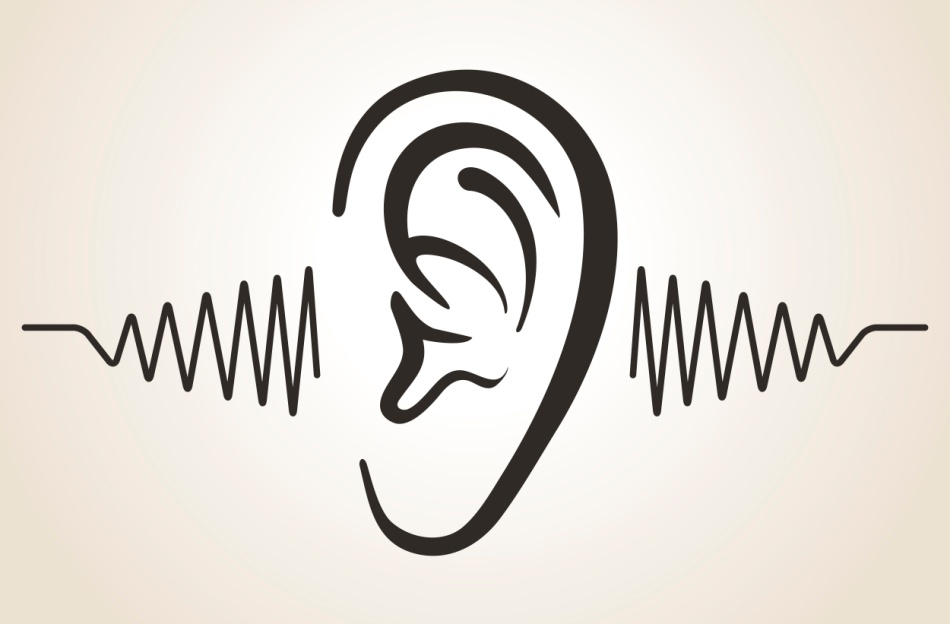 Этому числу равно количество букв русского алфавита
33 буквы
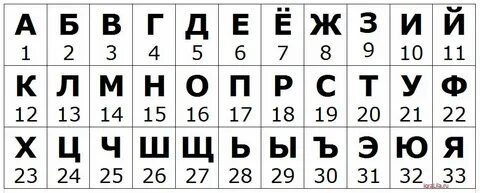 Прочитайте транскрипцию [в р а с’и й’и  в ы п а л    а б’и л’н ы й’  с’н’э к]
В России выпал обильный снег
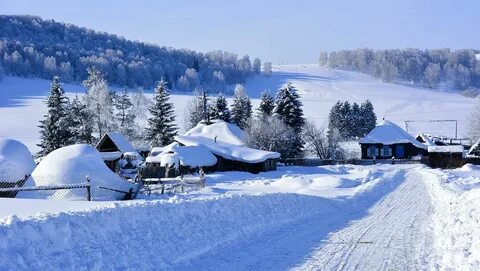 В каком слове есть звук [д']: а) подпись; б) ходьба; в) гвоздь; г) грядка?
хо[д']ба
Как изучающим фонетику может помочь фраза «Пастух Фока, хочешь щец?»
В данной фразе собраны все глухие согласные.
Продолжи пословицы
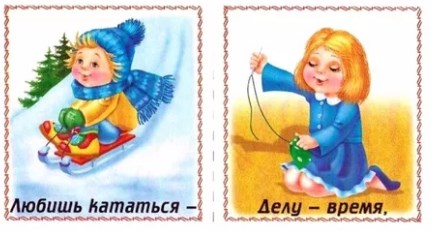 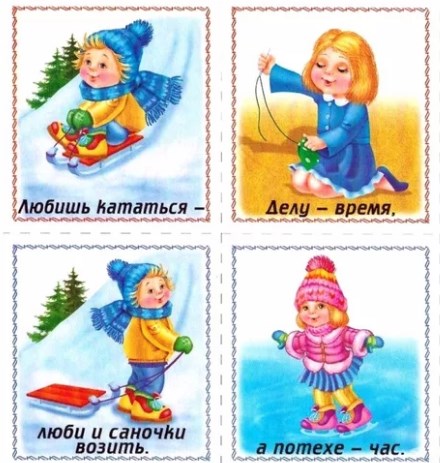 510
Подбери пословицу к рисунку
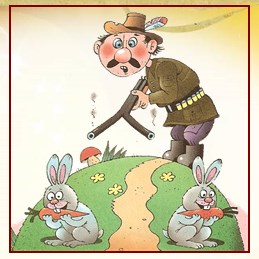 За двумя зайцами погонишься – ни одного не поймаешь
Составь из данных слов пословицуГлаз, бревно, соринка, замечать, видеть, чужой, свой.
В чужом глазу соринку видишь, в своем бревна не замечаешь.
Пословица, тебя мы знаем, Но не такою ты была: Неужто буква озорнаяВновь чьё-то место заняла?Исправь ошибки в пословицах
От бобра бобра не ищут.
Один в золе не воин.
От добра добра не ищут.
Один в поле не воин.
Отгадай пословицу.Обрати внимание на первые звуки изображений
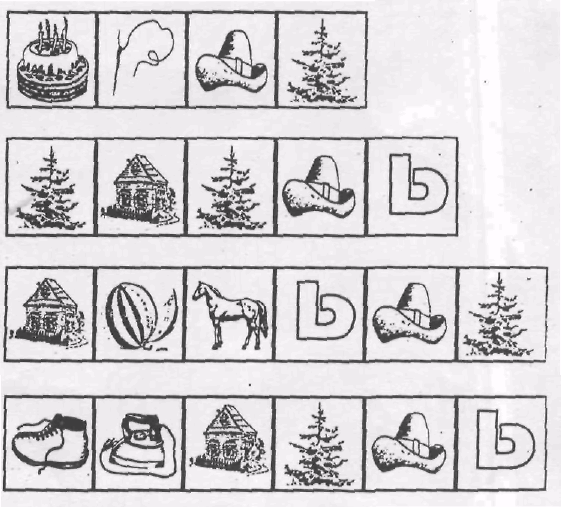 Тише едешь, дальше будешь